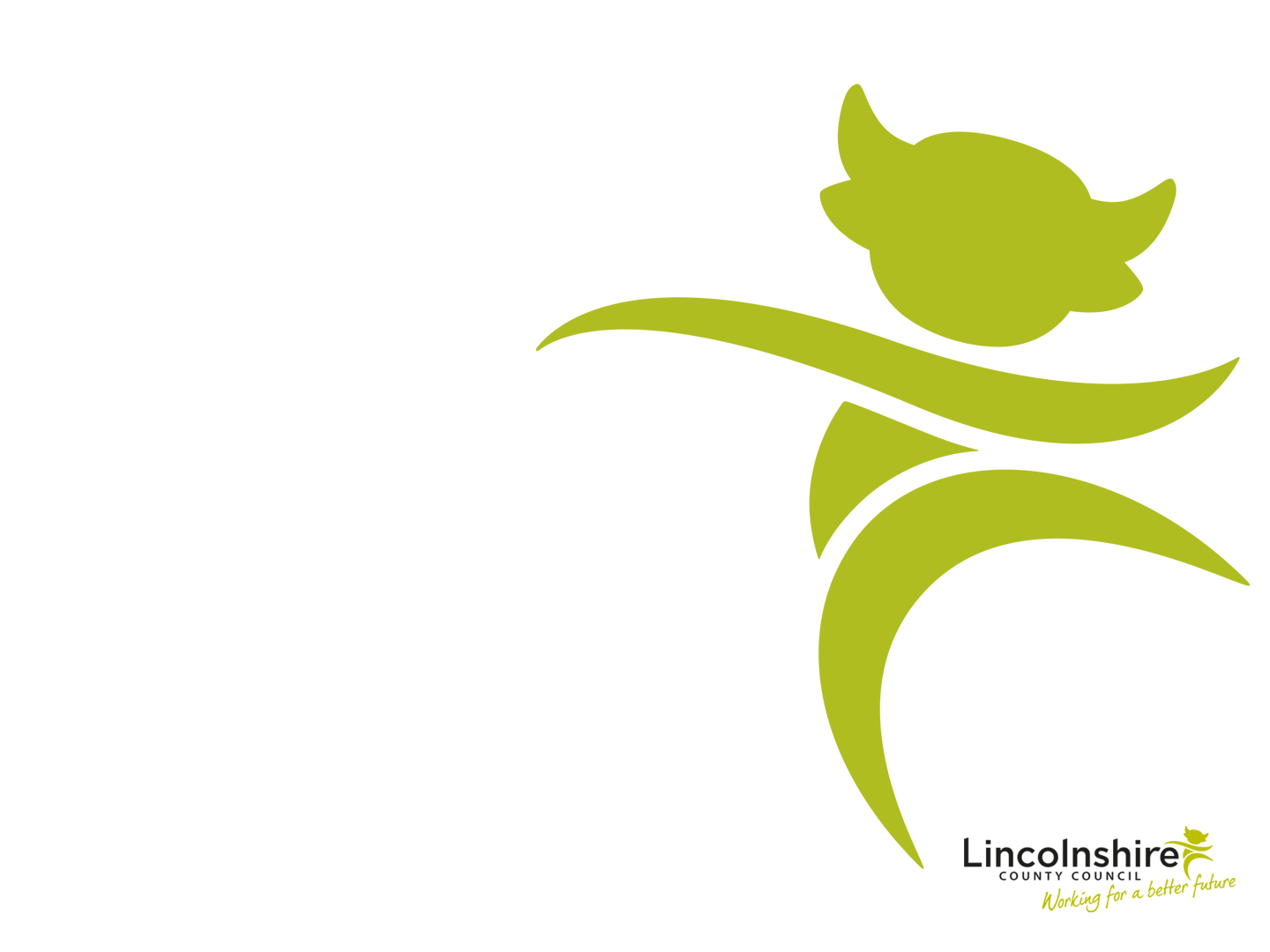 Pupil Re-Integration Team Updates
Karen Richardson
Inclusion Team Manager
Springwell Updates
Intervention Placements
Numbers 
Requirements
Planning for transition
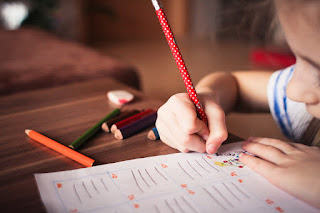 BOSS Updates
Numbers 
‘Train the Trainer’ package
Consultations
SLCN Support - ECLIPS
Language and SEMH – Project
Linking with PRT
Providing additional training for schools – new online offer on Edu Lincs

Training includes:
As part of the universal offer, the pre-recorded General SLCN and DLD General Awareness training can be accessed freely.
General SLCN and DLD general awareness training:  
'The most common disorder no-one has ever heard of.'  This session aims to help understand SLCN better and gives practical advice to support students. 

The following packages are costed at £148
Using the progression tools
Language for thinking
Secondary language awareness and questioning
Language for behaviour and emotions
An introduction to colourful semantics
https://www.lincolnshire.gov.uk/directory-record/63813/specialist-speech-and-language-training
Continuing to Develop Whole School Approaches
Behaviour is Everyone’s Responsibility
Everyone is key – starting in the classroom
“I’ve come to a frightening conclusion that I am the decisive element in the classroom. It’s my personal approach that creates the climate. It’s my daily mood that makes the weather. As a teacher, I possess a tremendous power to make a child’s life miserable or joyous. I can be a tool of torture or an instrument of inspiration. I can humiliate or heal. In all situations, it is my response that decides whether a crisis will be escalated or de-escalated and a child humanized or dehumanized.”
Haim Ginott
Why?
Developing a positive whole-school ethos and culture – Relationships, Learning and Behaviour – Scottish Government 2018
Task – What whole school practice has made a difference in your setting?
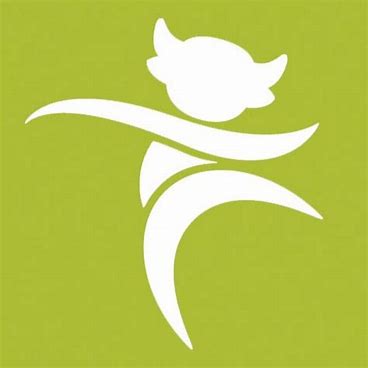 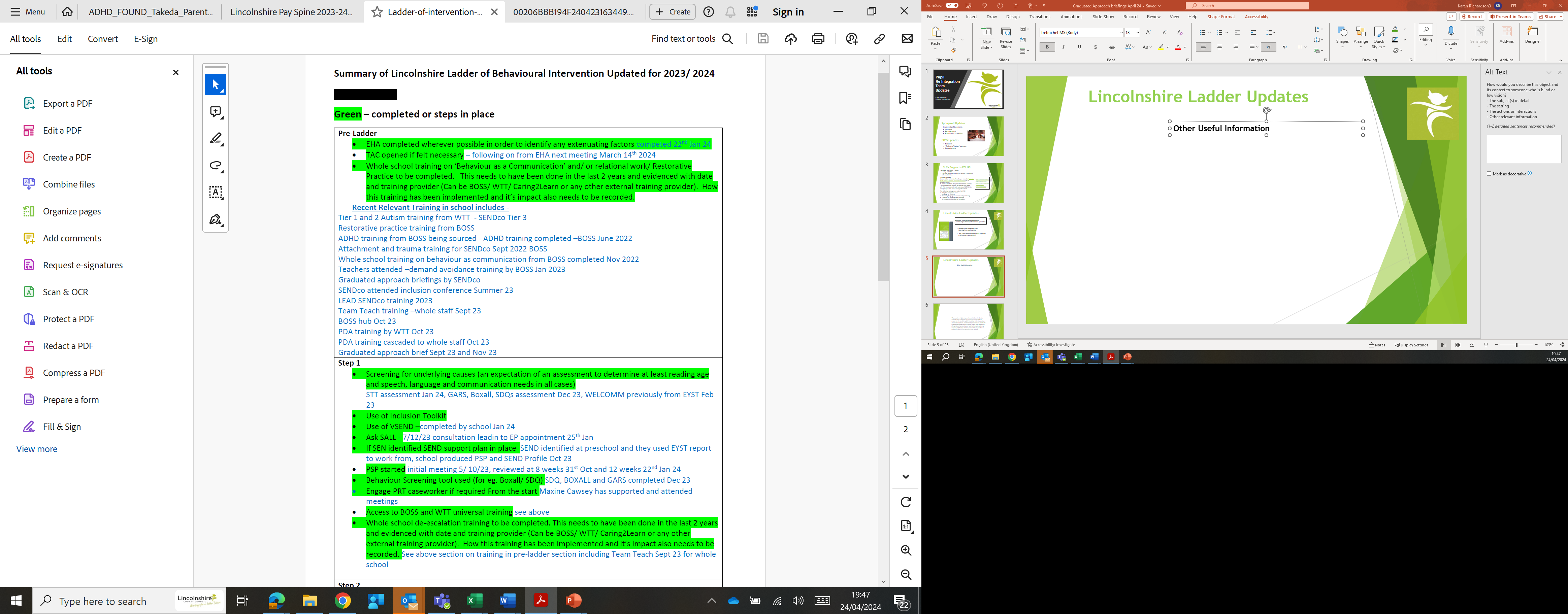 Work is starting on updating the ladder, PSP and resources
What would you like support with?
Ways of recording interventions and support – what do you do?
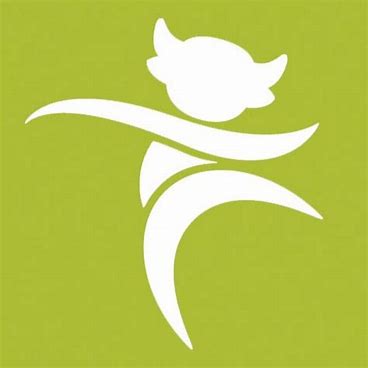 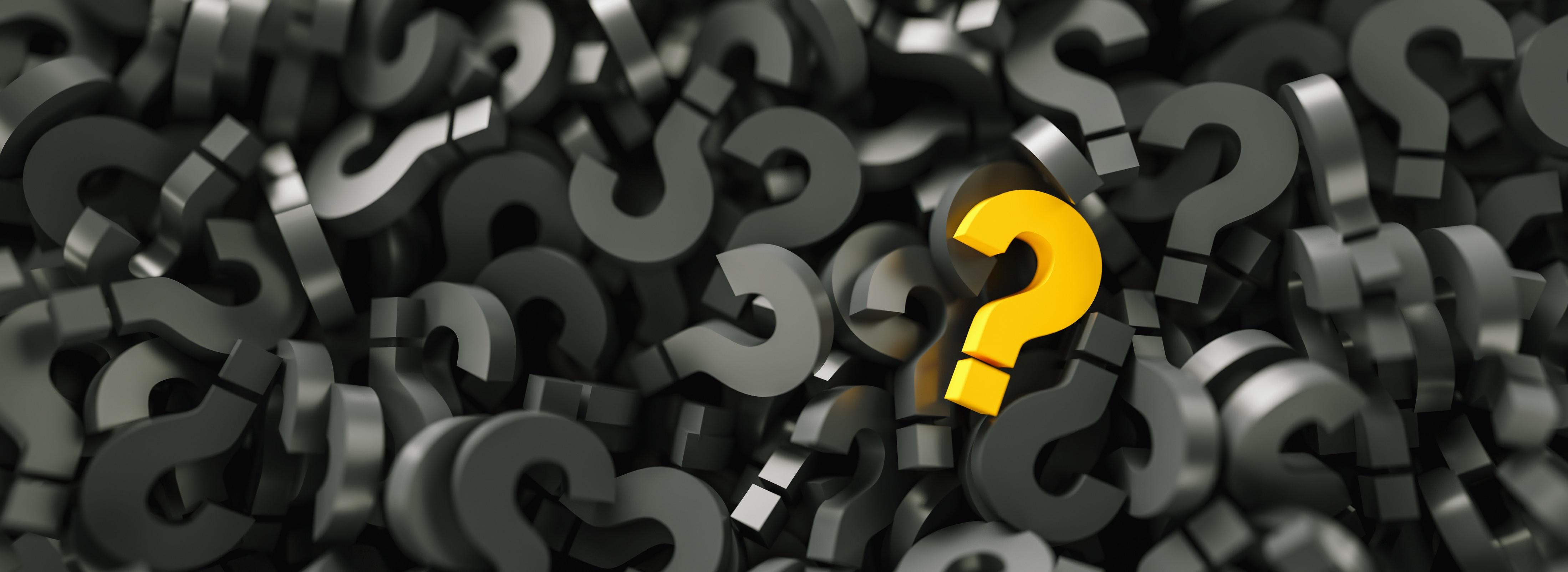 Any Questions